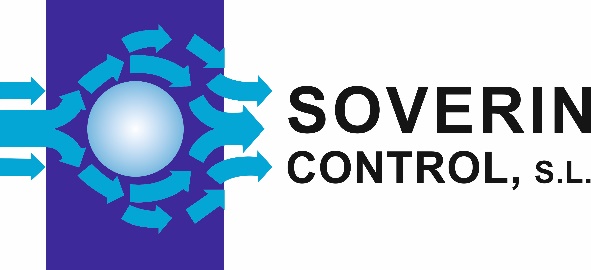 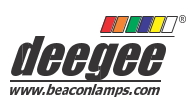 Panel indicador LED IPN/001 – Cruz y Flecha
200
150
40
40
80
LEDs de última generación, configurados en una matriz de alta densidad y adaptados perfectamente a una amplia variedad de aplicaciones como señalización de muelles de carga / descarga, estado de apertura de puertas, ordenación de tráfico, control de fábrica, etc

Modelos standard disponibles, 24Vdc, 115Vac y 230Vac. Todas las unidades están protegidas en carcasas de policarbonato estabilizado frente a radiación UV IP65 (200 x 150 x 80mm) para protección frente a la intemperie.

Selección de funciones mediante la activación de los terminales correspondientes con conexión simple de 4 hilos para una sencilla integración con su sistema

La unidad standard puede mostrar cualquier combinación: flecha-verde-izquierda, flecha-verde-derecha, y cruz de color rojo; otros colores disponibles: rojo, verde, azul o blanco, bajo pedido. Tenga en cuenta que las 2 flechas deben ser del mismo color
SOVERIN CONTROL, S.L. Alameda Urquijo, 80 oficinas - 48013 – BILBAO (Vizcaya)
Tfno: +34 94 454 33 33 Fax: +34 94 454 50 77 E-mail: info@soverincontrol.com Pag web: www.soverincontrol.com